GEOMETRIJA
VAJE 1
Debelina posameznega lista v svežnju je     0,06 mm. Izračunaj prostornino svežnja 500 listov formata A4.
Izračunaj površino kocke, ki ima telesno diagonalo enako dolgo kot kvader z robovi      6 cm, 5 cm in 4 cm.
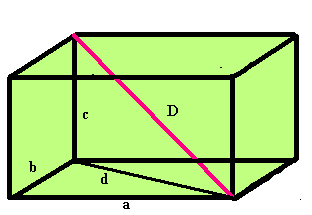 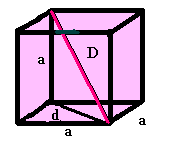 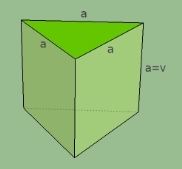 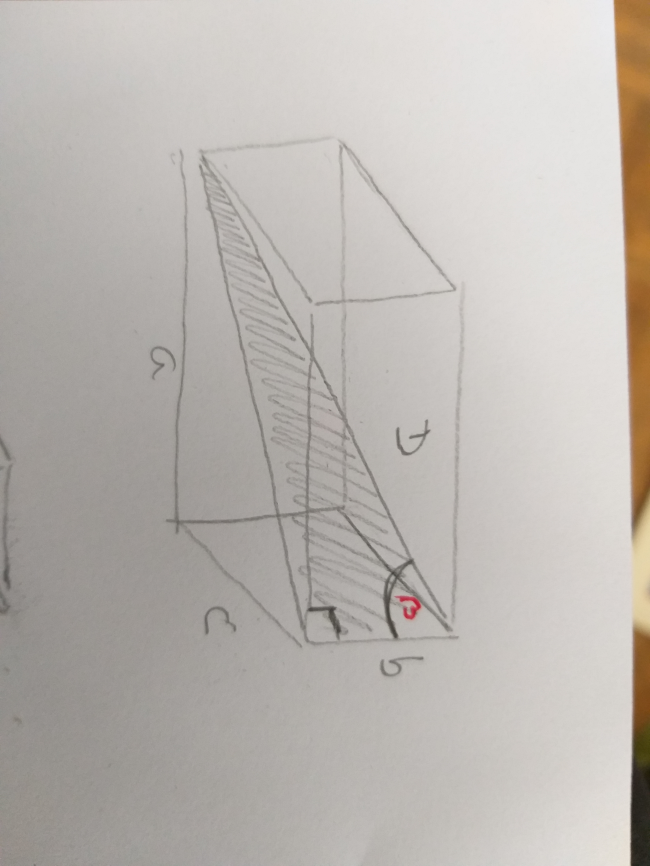 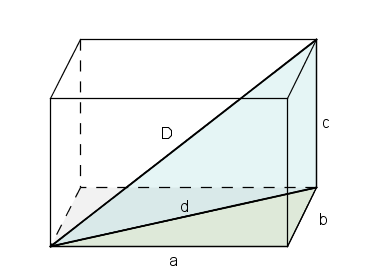 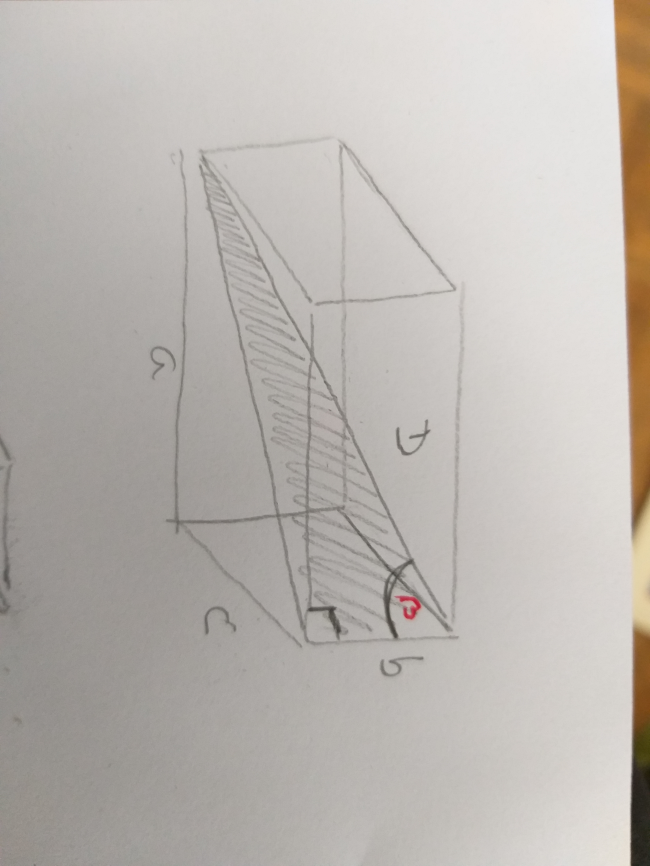 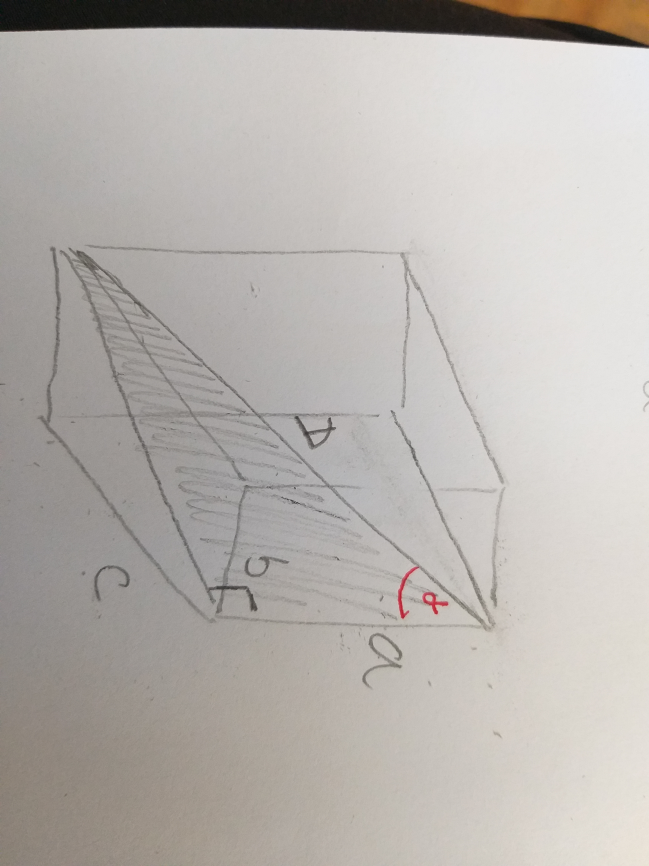 Paralelogram
Prizma
Trikotnik:
Koliko centimetrov meri telesna diagonala kocke s prostornino 30 l?
Debelina posameznega lista v svežnju je 0,06 mm. Izračunaj prostornino svežnja 2000 listov formata A5.
Izračunaj površino kocke, ki ima telesno diagonalo enako dolgo kot kvader z robovi      160 cm,  2,1 m in 21 dm.